8. přednáška
Symetrie molekul
Atkins: Kapitola 11
(až po ní bude následovat 
Kapitola 10 „Struktura molekul“       
– kvůli využití symetrie)
11.1+11.1.1 Prvky a operace symetrie
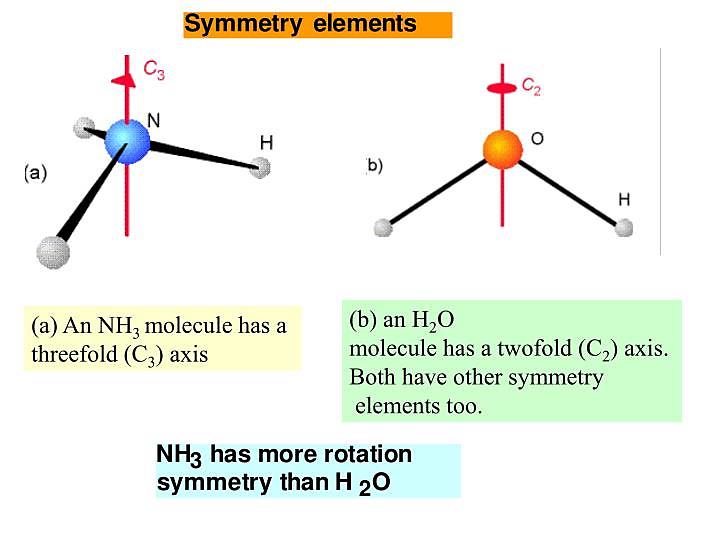 Která z molekul má vyšší rotační symetrii?
11.1.1.1 Notacea.  n-četná rotace, n-četná rotační osa, identita
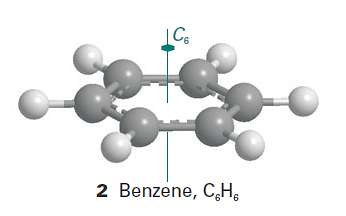 Atkins, Obr. na str. 388 dole
Atkins, Obr. 11.2
Osy symetrie molekuly benzenu
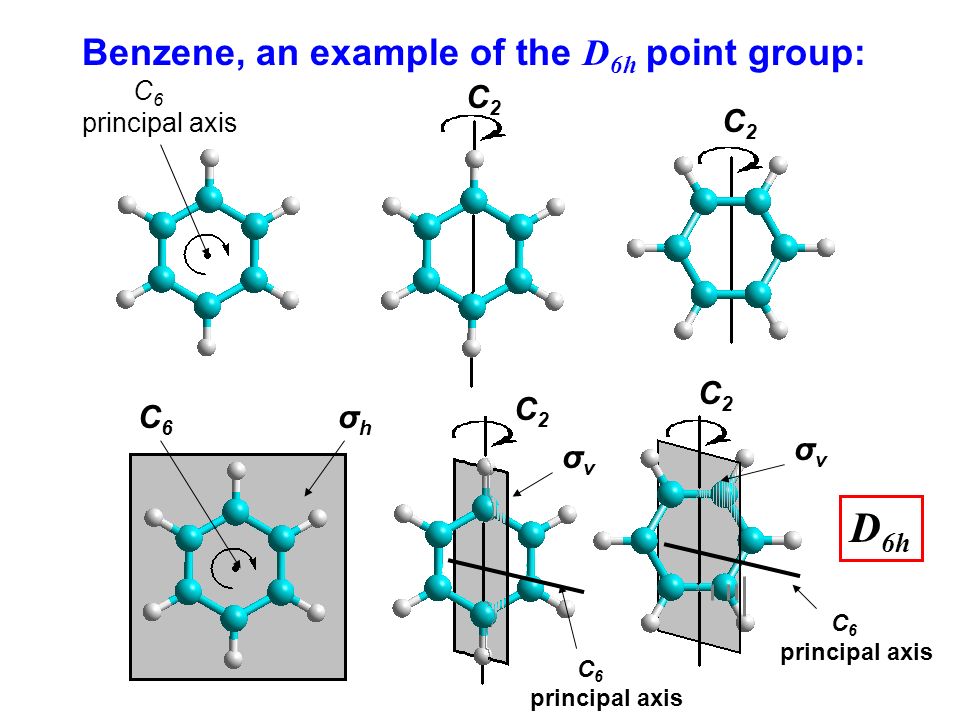 = hlavní osa symetrie
Jaká další shodná zobrazení v prostoru známe z M?
b.  Zrcadlení (reflexe) vůči rovině symetrie
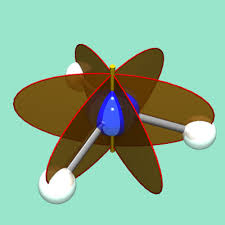 Horizontální, vertikální a dihedrální roviny symetrie
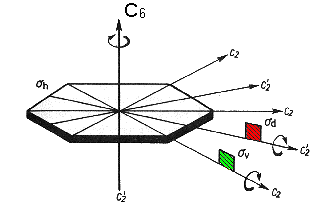 c. Inverze vůči středu symetrie (středu inverze)
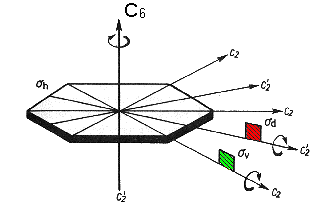 1. Jaká dvojice (operace symetrie, element symetrie)                         ještě molekule C6H6 přísluší?
2. Co se děje s body, ležícími na elementu symetrie, 
během příslušné operace symetrie?
3. Co má střed inverze společného                                              s ostatními elementy symetrie?
Kontrolně-probouzecí-navazovací otázka: 
Jaké operace a prvky symetrie přísluší molekule allenu?
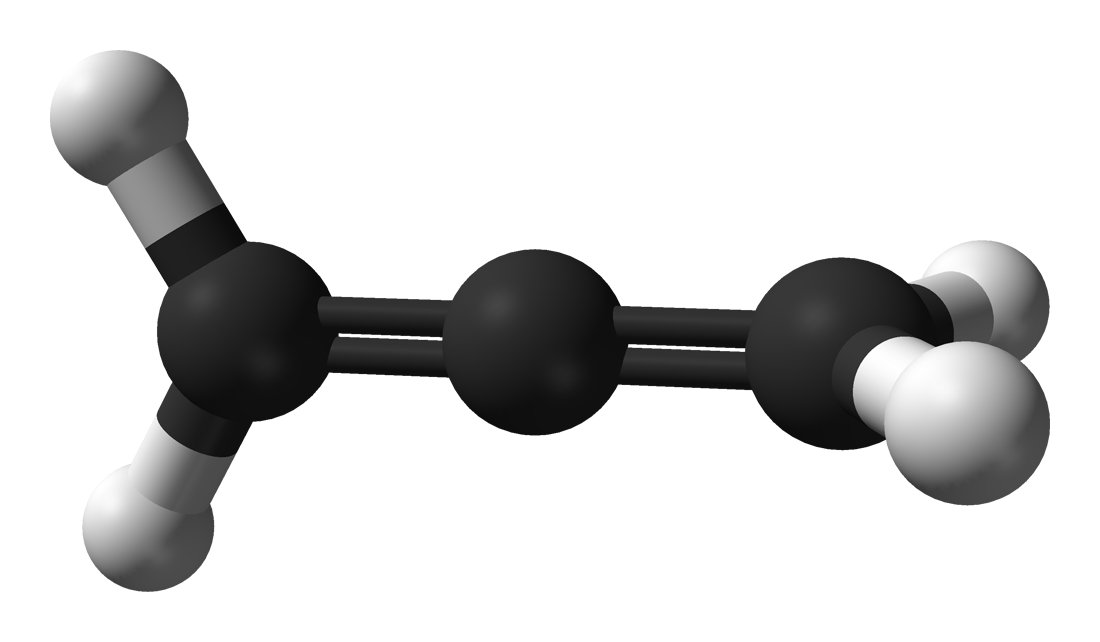 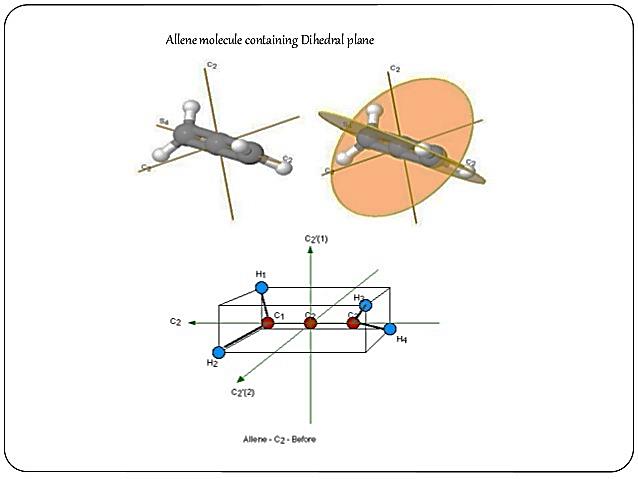 d. Nevlastní rotace                                         kolem n-četné rotačně-reflexní osy
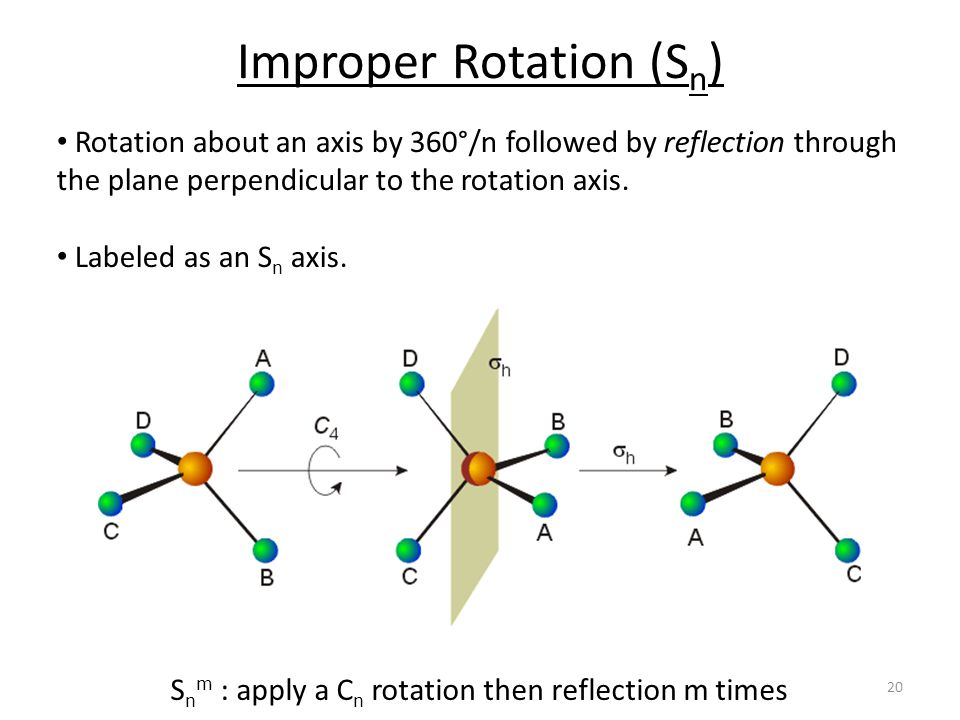 Obr. 11.6 / Atkins v detailnější reprezentaci
11.1.2 Klasifikace molekul podle symetrie
Samostudium v rozsahu Atkins/11.1.2
Plus seminář: Studijní text Mgr. Jakuba Stoška.
Zde zmiňujeme pouze vybrané „vysvětlovací“ body.
Kolika-četné osy  symetrie mají oktaedrické molekuly?
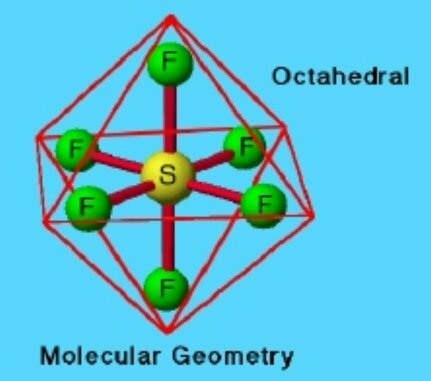 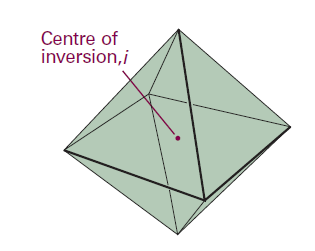 11.2 Aplikace symetrie v teorii molekulových orbitalů
R. B. Woodward, 1917-1979
R. Hoffmann, * 1937 Zoločiv
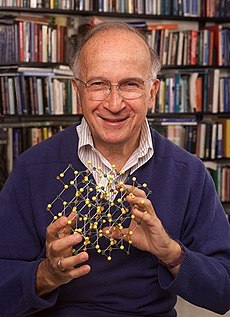 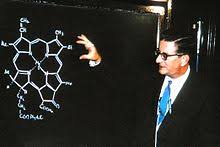 Roald Hoffmann (narozen jako Roald Safran  je americký chemik, nositel Nobelovy ceny za chemii za rok 1981. Obdržel ji společně s Kenichim Fukuim za průkopnické teorie chemické reaktivity a jejich aplikace v chemii
US americký organický chemik, nositel Nobelovy ceny za chemii za rok 1965, a to za jeho mimořádný přínos umění organické syntézy. Mezi jeho nejdůležitějším počiny patří stanovení molekulární struktury a/nebo syntéza mnoha složitých přírodních sloučenin.